4б. КОНУС
[Speaker Notes: В режиме слайдов ответы и решения появляются после кликанья мышкой]
Пусть в пространстве задана плоскость  и точка S, ей не принадлежащая. F – круг в плоскости .
Фигура, образованная отрезками, соединяющими точку S c точками круга F, называется конусом. Круг F называется основанием конуса, а точка S – вершиной конуса.
В случае, если отрезок, соединяющий вершину с центром основания конуса, перпендикулярен плоскости основания, то конус называется прямым. В противном случае он называется наклонным. 	Здесь мы будем рассматривать прямые конусы и называть их просто конусами.
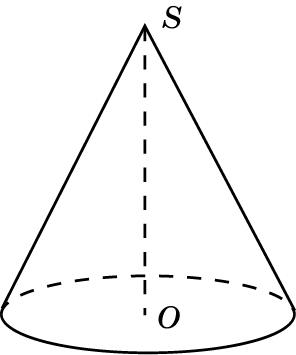 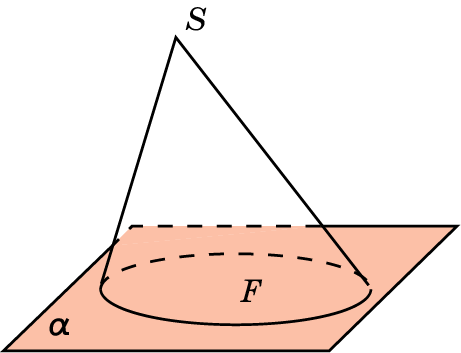 [Speaker Notes: В режиме слайдов ответы и решения появляются после кликанья мышкой]
Боковая поверхность конуса
Фигура, образованная отрезками, соединяющими вершину конуса с точками окружности его основания, называется боковой поверхностью конуса. Сами отрезки называются образующими конуса.
Прямая, проходящая через вершину и центр основания конуса, называется осью этого конуса. Сечение конуса плоскостью, проходящей через ось, называется осевым сечением.
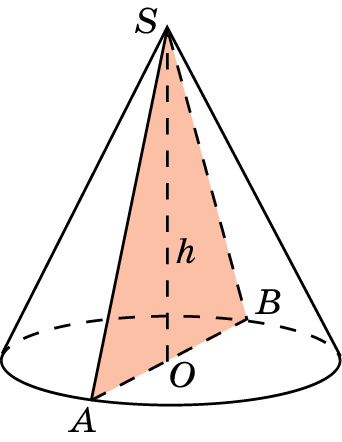 Расстояние от вершины конуса до плоскости его основания называется высотой конуса.
[Speaker Notes: В режиме слайдов ответы и решения появляются после кликанья мышкой]
Если боковую поверхность конуса разрезать по образующей, развернуть её на плоскость, то получится сектор, называемый развёрткой боковой поверхности конуса. Если добавить к нему круг – основание конуса, то получится фигура, называемая развёрткой конуса.
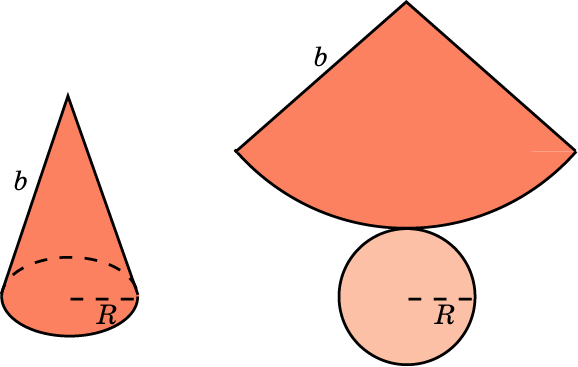 [Speaker Notes: В режиме слайдов ответы и решения появляются после кликанья мышкой]
УСЕЧЕННЫЙ КОНУС
Если конус пересечен плоскостью, параллельной основанию, то его часть, заключенная между этой плоскостью и основанием, называется  усеченным конусом. Само сечение конуса плоскостью, параллельной основанию, называется также основанием усеченного конуса.
Высотой усеченного конуса называется расстояние между плоскостями его оснований.
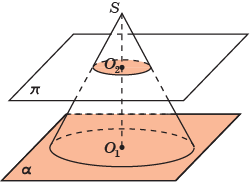 [Speaker Notes: В режиме слайдов ответы и решения появляются после кликанья мышкой]
Если боковую поверхность усечённого конуса разрезать по образующей, развернуть её на плоскость и добавить к ней основания, то получится фигура, называемая развёрткой усечённого конуса.
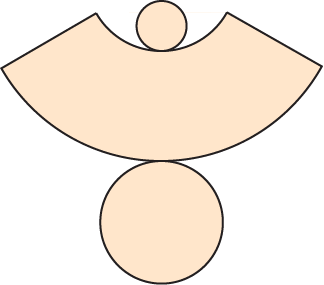 [Speaker Notes: В режиме слайдов ответы и решения появляются после кликанья мышкой]
Изображение конуса
Конус изображается в ортогональной проекции. Основание конуса изображается эллипсом.
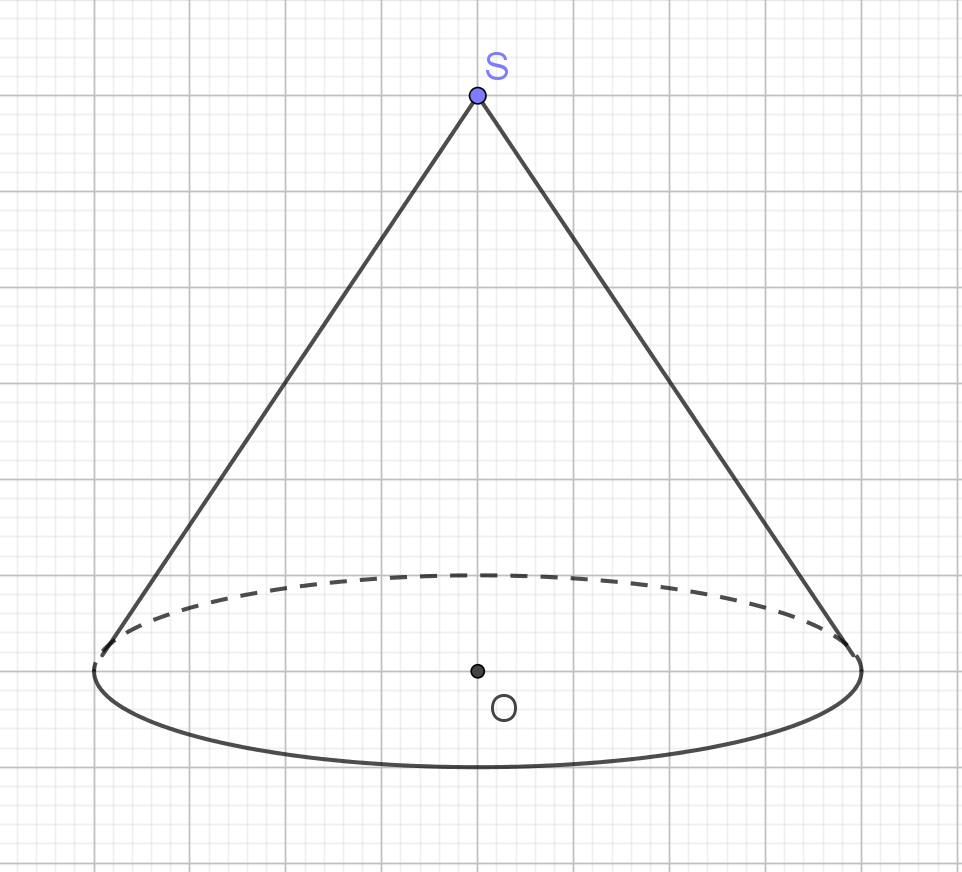 [Speaker Notes: В режиме слайдов ответы и решения появляются после кликанья мышкой]
Для моделирования конуса можно воспользоваться инструментом «Конус», который имеется в программе GeoGebra. Если выбрать этот инструмент и указать две точки, то откроется дополнительное окно «Радиус». Указав в нём радиус, получим конус с данным радиусом, у которого первая точка является центром основания, вторая – вершиной конуса.
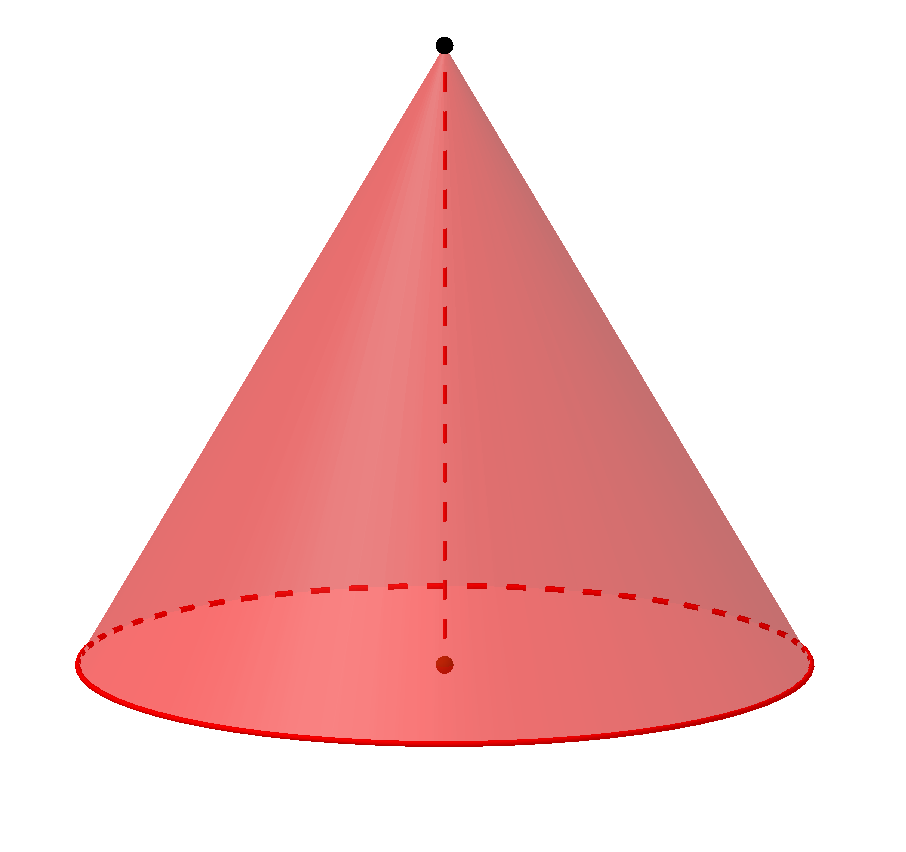 [Speaker Notes: В режиме слайдов ответы и решения появляются после кликанья мышкой]
Упражнение 1
В программе GeoGebra получите конус. Постройте осевое сечение, аналогично тому, как это показано на рисунке.
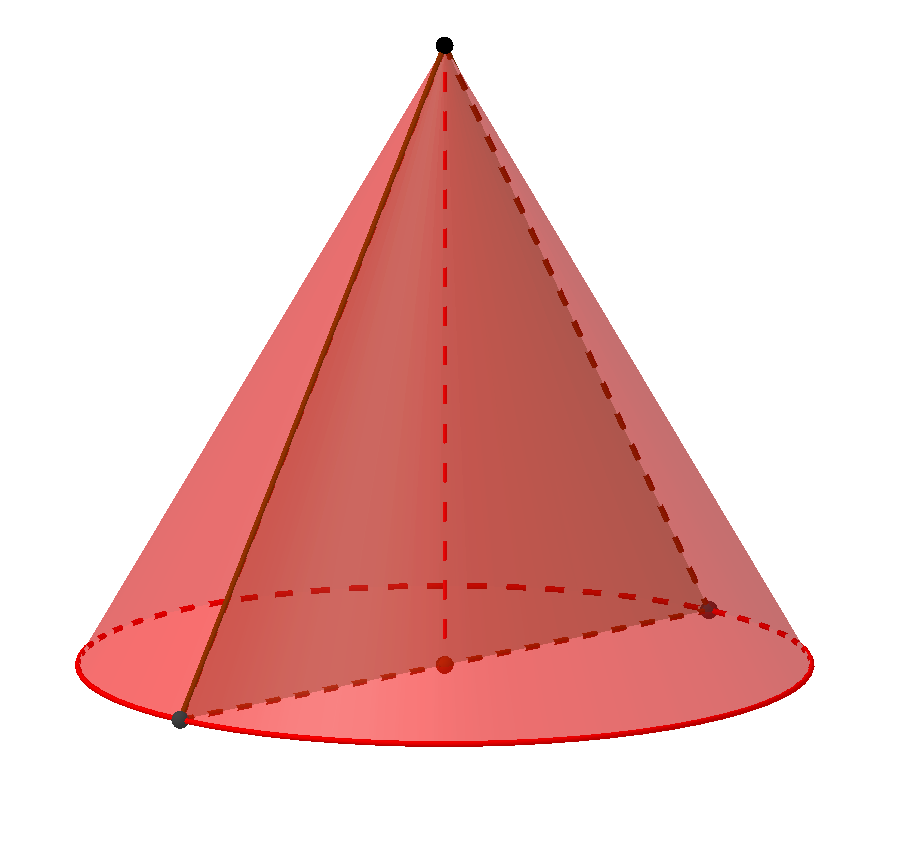 [Speaker Notes: В режиме слайдов ответы и решения появляются после кликанья мышкой]
Упражнение 2
На клетчатой бумаге изобразите конус, аналогичный данному на рисунке. Изобразите какое-нибудь его осевое сечение.
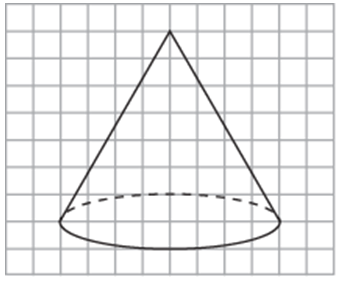 [Speaker Notes: В режиме слайдов ответы и решения появляются после кликанья мышкой]
Упражнение 3
На клетчатой бумаге изобразите усечённый конус, аналогичный данному на рисунке. Изобразите его осевое сечение.
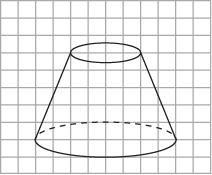 [Speaker Notes: В режиме слайдов ответы и решения появляются после кликанья мышкой]
Упражнение 4
Высота конуса равна 8 м, радиус основания - 6 м. Найдите образующую конуса.
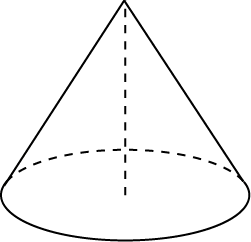 Ответ: 10 м.
[Speaker Notes: В режиме слайдов ответы и решения появляются после кликанья мышкой]
Упражнение 5
Найдите косинус угла между плоскостью проектирования и: а) плоскостью основания; б) осью SO конуса.
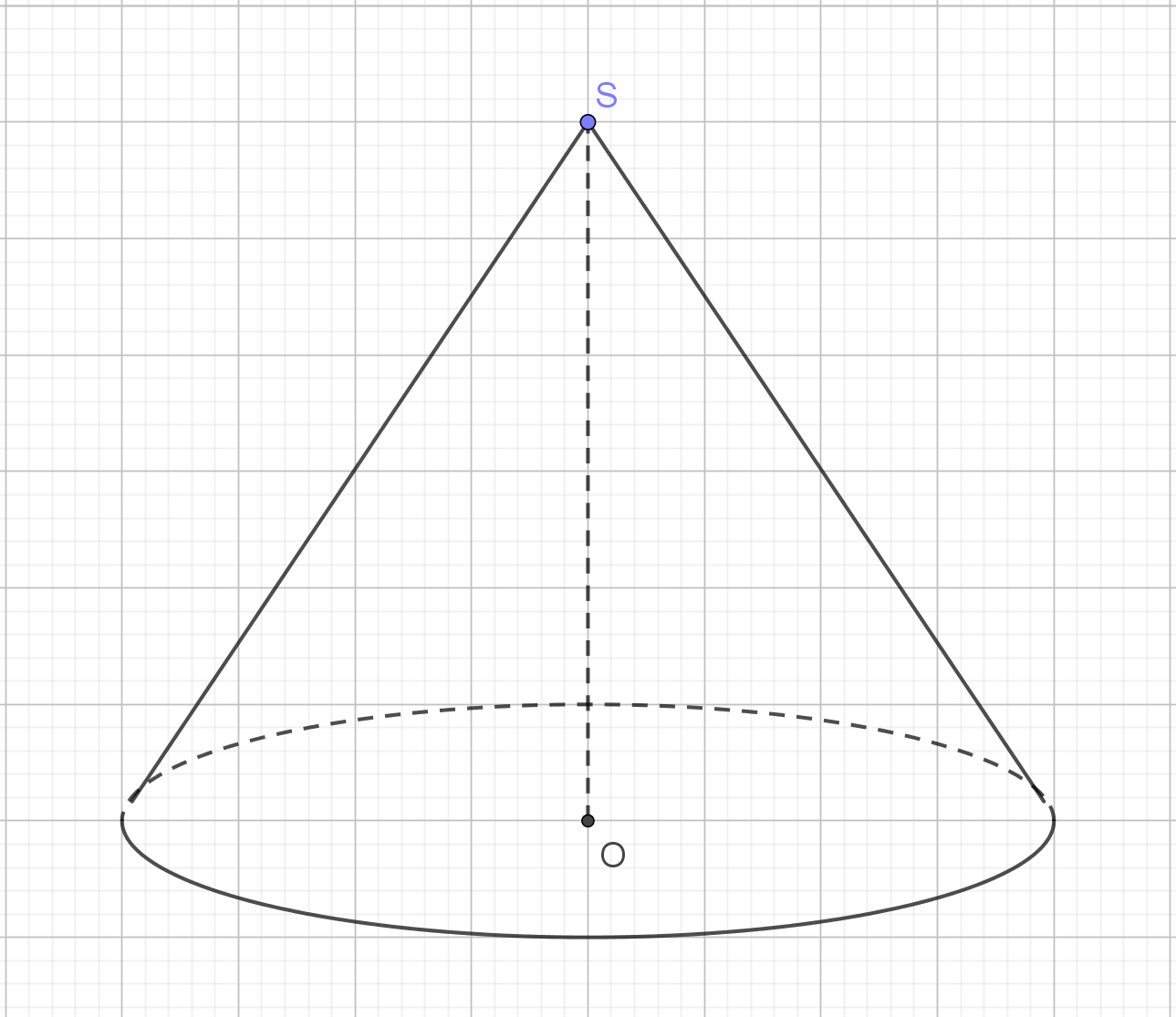 [Speaker Notes: В режиме слайдов ответы и решения появляются после кликанья мышкой]
Упражнение 6
Большая и малая полуоси эллипса, изображающего основание конуса равны соответственно a и b. Найдите косинус угла между плоскостью проектирования и: а) плоскостью основания; б) осью SO конуса.
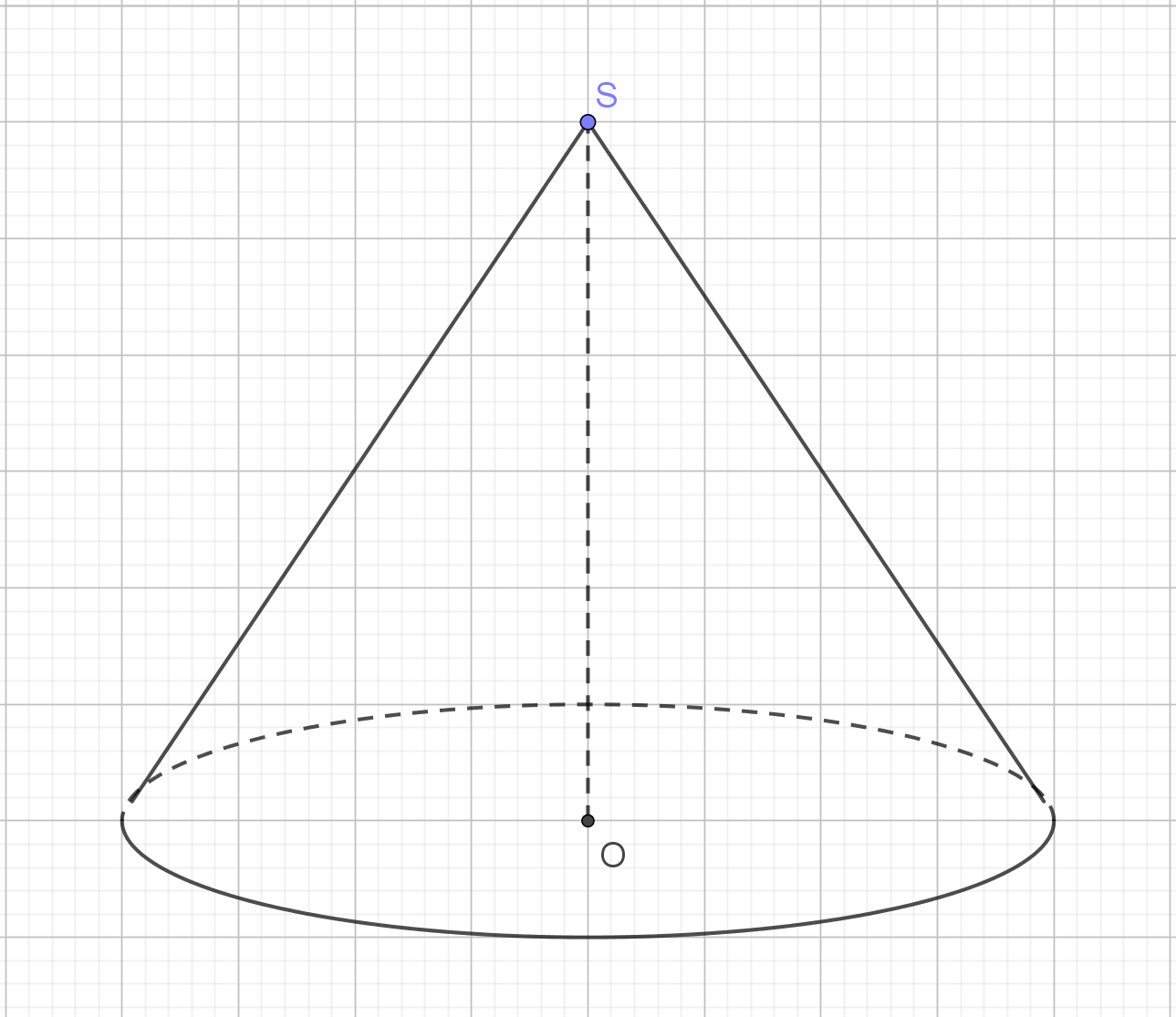 [Speaker Notes: В режиме слайдов ответы и решения появляются после кликанья мышкой]
Упражнение 7
Найдите высоту конуса, ортогональная проекция которого показана на рисунке. если стороны клеток равны 1
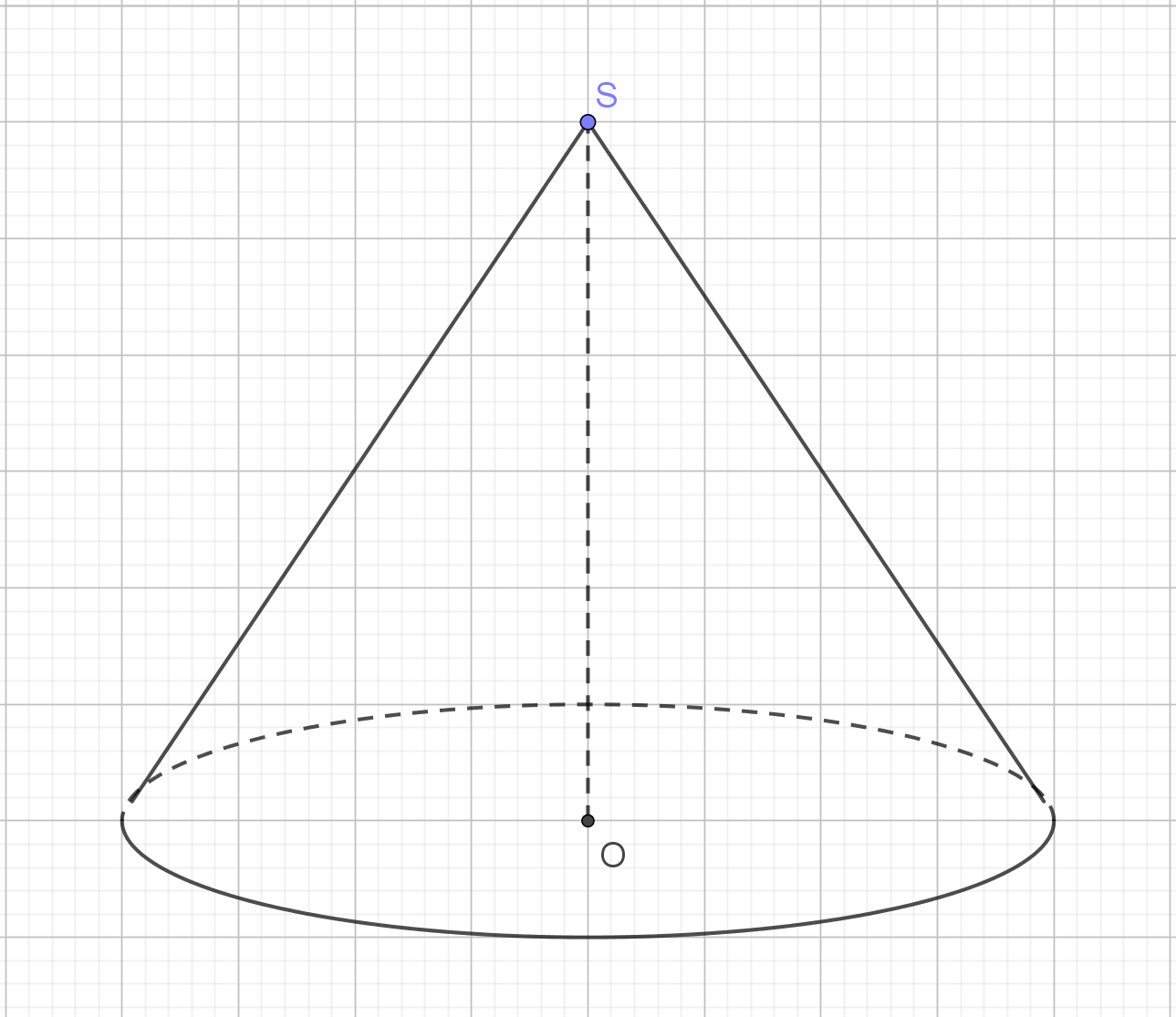 [Speaker Notes: В режиме слайдов ответы и решения появляются после кликанья мышкой]
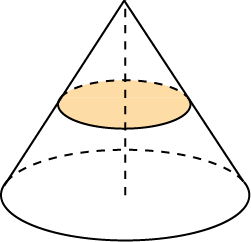 Ответ: Кругом.
Упражнение 8
Какой фигурой является сечение конуса плоскостью, параллельной основанию?
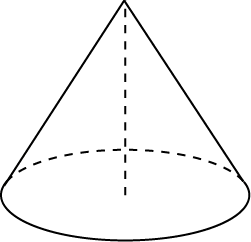 [Speaker Notes: В режиме слайдов ответы и решения появляются после кликанья мышкой]
Упражнение 9
Найдите радиус R1 круга, получившегося в сечении конуса плоскостью, если высота конуса равна h, радиус основания равен R, расстояние от вершины  конуса до плоскости сечения равно h1.
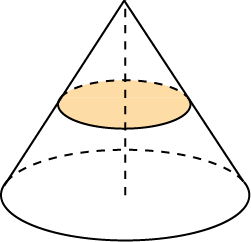 [Speaker Notes: В режиме слайдов ответы и решения появляются после кликанья мышкой]
Ответ:
Упражнение 10
Высота конуса 1. На каком расстоянии от вершины надо провести плоскость параллельно основанию, чтобы площадь сечения была равна половине площади основания?
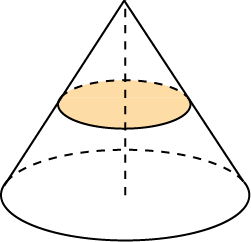 [Speaker Notes: В режиме слайдов ответы и решения появляются после кликанья мышкой]
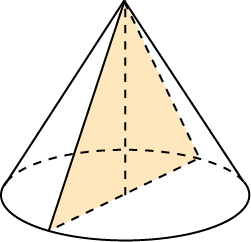 Ответ: равнобедренным треугольником.
Упражнение 11
Какой фигурой является осевое сечение конуса?
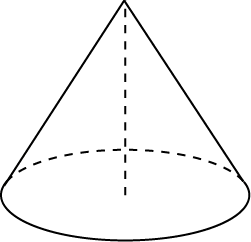 [Speaker Notes: В режиме слайдов ответы и решения появляются после кликанья мышкой]
Упражнение 12
Радиус основания конуса равен 4 см.  Осевым сечением служит прямоугольный треугольник. Найдите его площадь.
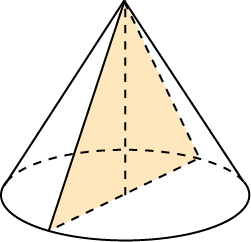 Ответ: 16 см2.
[Speaker Notes: В режиме слайдов ответы и решения появляются после кликанья мышкой]
Упражнение 13
Осевое сечение конуса - равносторонний треугольник со стороной 10 см. Найдите радиус основания и высоту конуса.
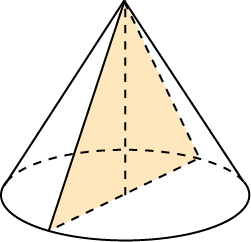 [Speaker Notes: В режиме слайдов ответы и решения появляются после кликанья мышкой]
Упражнение 14
Высота конуса равна радиусу основания. Найдите угол при вершине осевого сечения конуса.
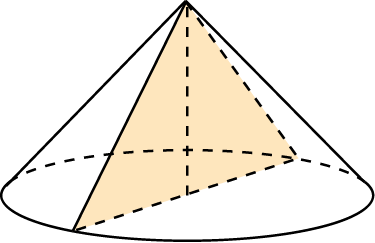 Ответ: 90о.
[Speaker Notes: В режиме слайдов ответы и решения появляются после кликанья мышкой]
Упражнение 15
Образующая конуса равна 6 м и наклонена к плоскости основания под углом 60°. Найдите площадь основания конуса.
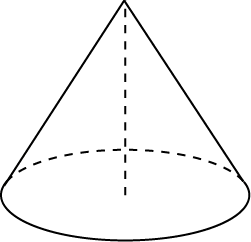 Ответ: 9 м2.
[Speaker Notes: В режиме слайдов ответы и решения появляются после кликанья мышкой]
Упражнение 16
Найдите геометрическое место точек конуса, равноудаленных от всех его образующих.
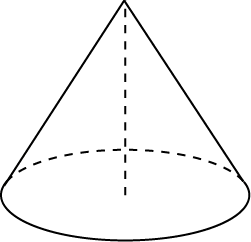 Ответ: Высота конуса.
[Speaker Notes: В режиме слайдов ответы и решения появляются после кликанья мышкой]
Упражнение 17
Ответ: а) 180о; б) 120о; в) 90о; г) 240о; д) 270о.
[Speaker Notes: В режиме слайдов ответы и решения появляются после кликанья мышкой]
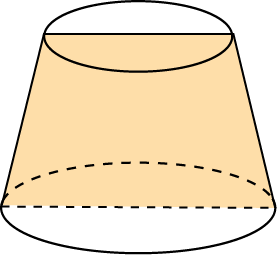 Ответ: Равнобедренная трапеция.
Упражнение 18
Какая фигура является осевым сечением усеченного конуса?
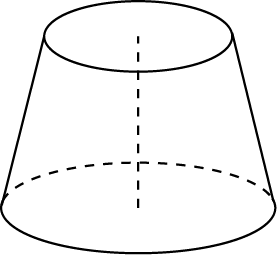 [Speaker Notes: В режиме слайдов ответы и решения появляются после кликанья мышкой]
Упражнение 19
Радиусы оснований усеченного конуса равны 3 см и 6 см, образующая – 5 см. Найдите высоту усеченного конуса.
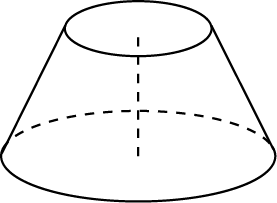 Ответ: 4 см.
[Speaker Notes: В режиме слайдов ответы и решения появляются после кликанья мышкой]
Упражнение 20
Осевое сечение конуса –  правильный треугольник ABC со стороной 1. Найдите длину кратчайшего пути по поверхности этого конуса  из точки A в точку D – середину стороны BC (рис. 40).
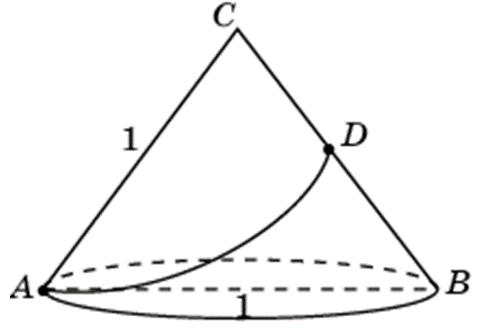 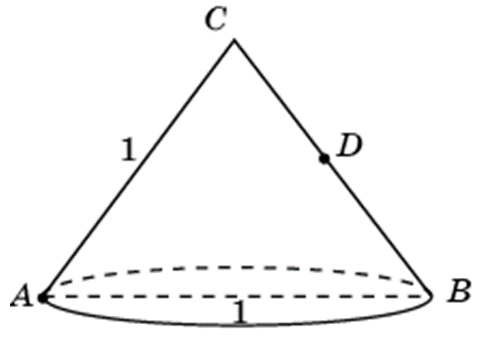 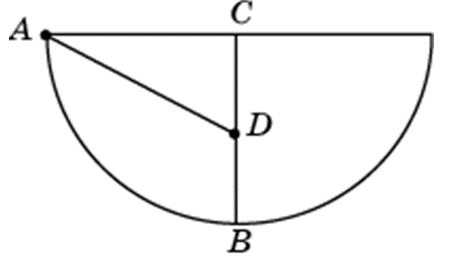 Решение. Разверткой боковой поверхности этого конуса является полукруг радиуса 1.
[Speaker Notes: В режиме слайдов формулировки появляются после кликанья мышкой]
Упражнение 21
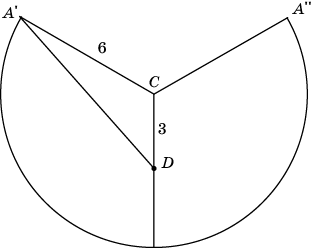 Решение. Разверткой боковой поверхности этого конуса является сектор с углом 240о.
Осевое сечение конуса –  равнобедренный треугольник ABC со стороной основания 8 и боковой стороной 6. Найдите длину кратчайшего пути по поверхности этого конуса  из точки A в точку D – середину стороны BC.
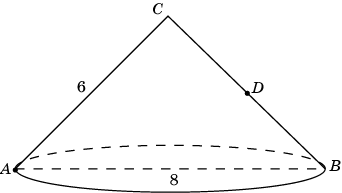 [Speaker Notes: В режиме слайдов формулировки появляются после кликанья мышкой]
Упражнение 22
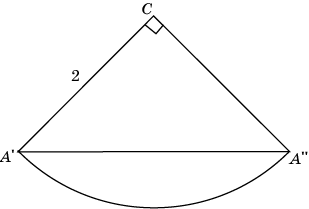 Осевое сечение конуса –  равнобедренный треугольник ABC со стороной основания 1 и боковой стороной 2. Найдите длину кратчайшей петли по поверхности этого конуса  с началом и концом в точке A.
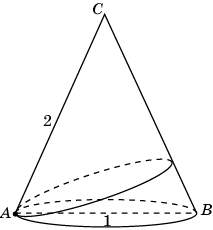 [Speaker Notes: В режиме слайдов формулировки появляются после кликанья мышкой]